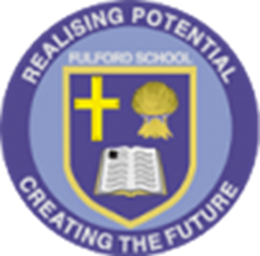 Year 7 Information EveningMr Paul Walker Assistant Headteacher
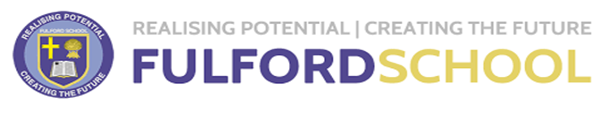 HONESTY, EMPATHY, AMBITION, RESPECT, TOLERANCE
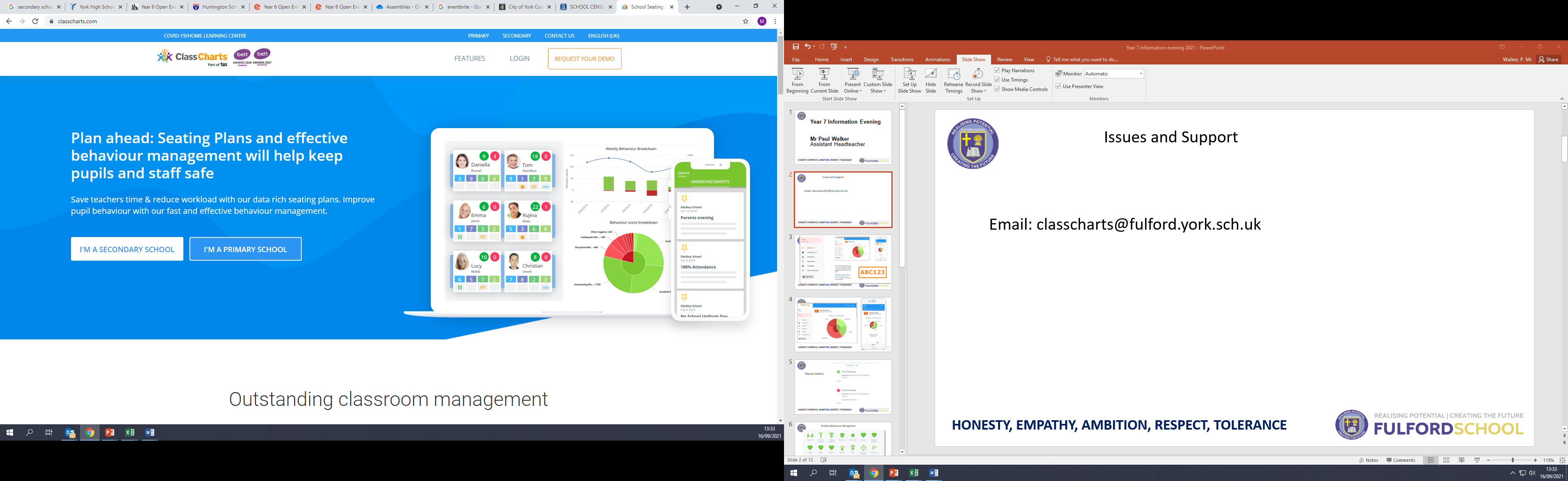 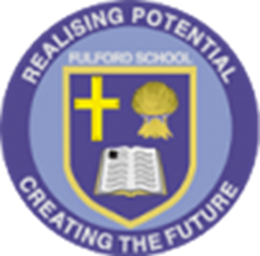 Issues and Support
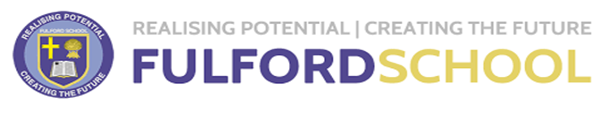 HONESTY, EMPATHY, AMBITION, RESPECT, TOLERANCE
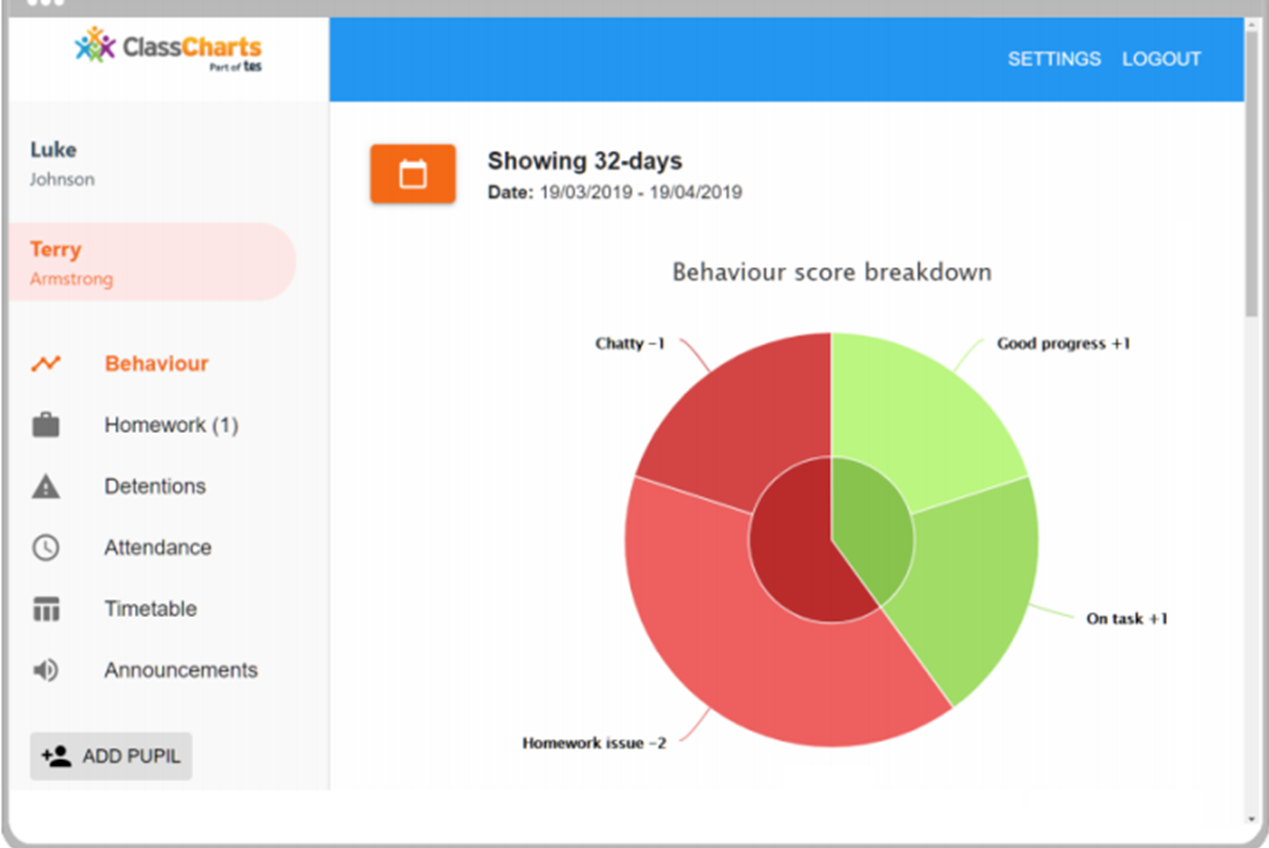 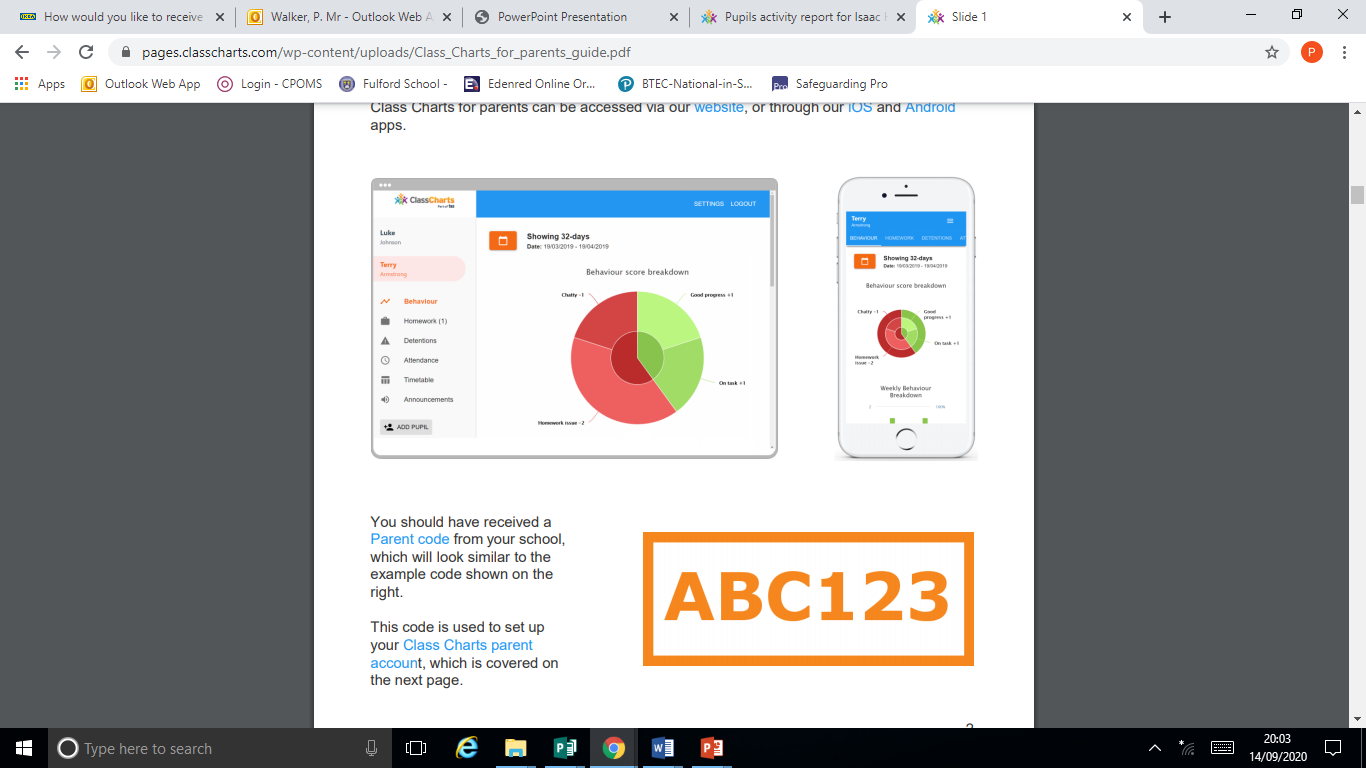 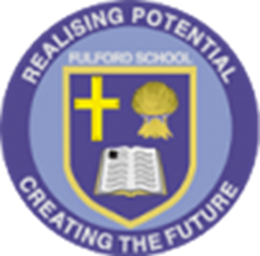 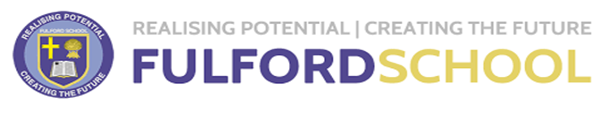 HONESTY, EMPATHY, AMBITION, RESPECT, TOLERANCE
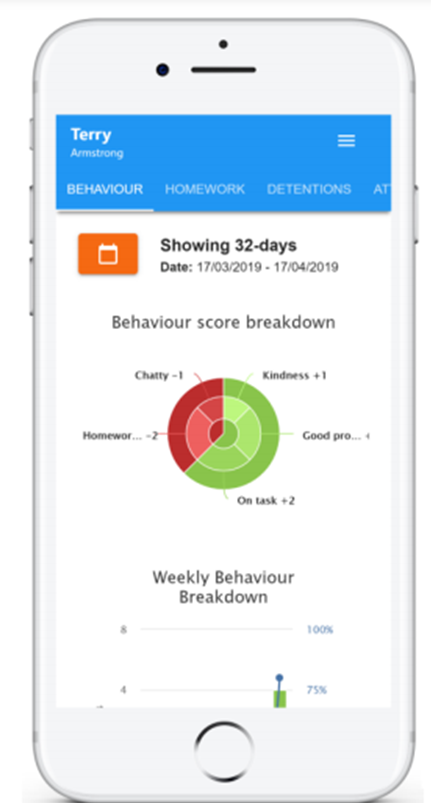 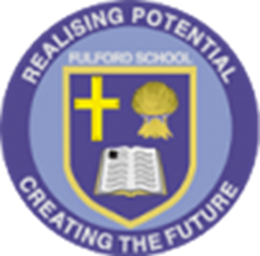 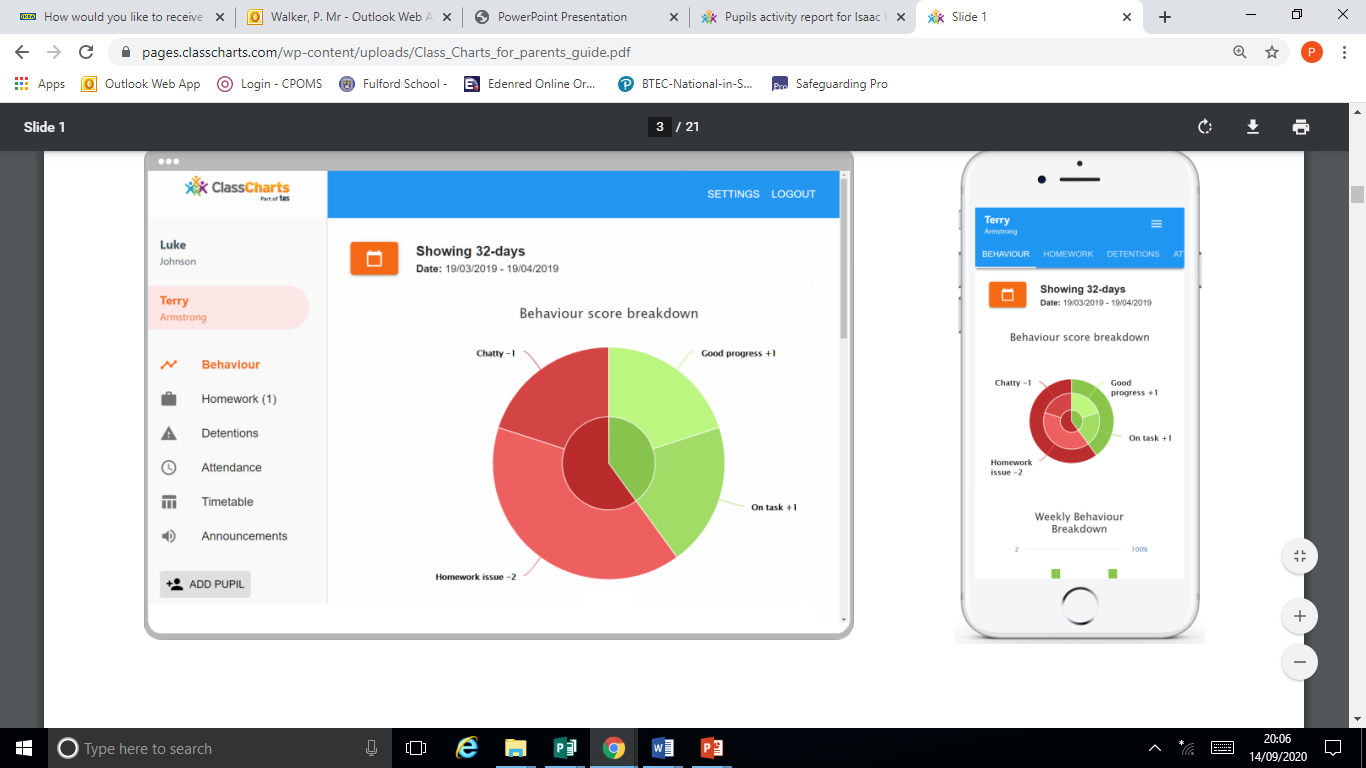 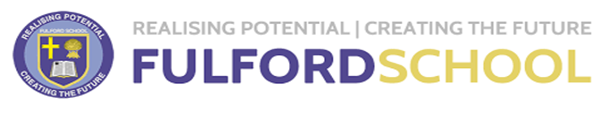 HONESTY, EMPATHY, AMBITION, RESPECT, TOLERANCE
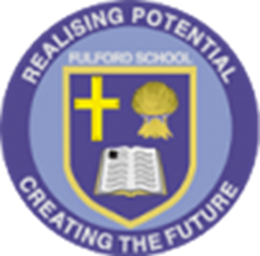 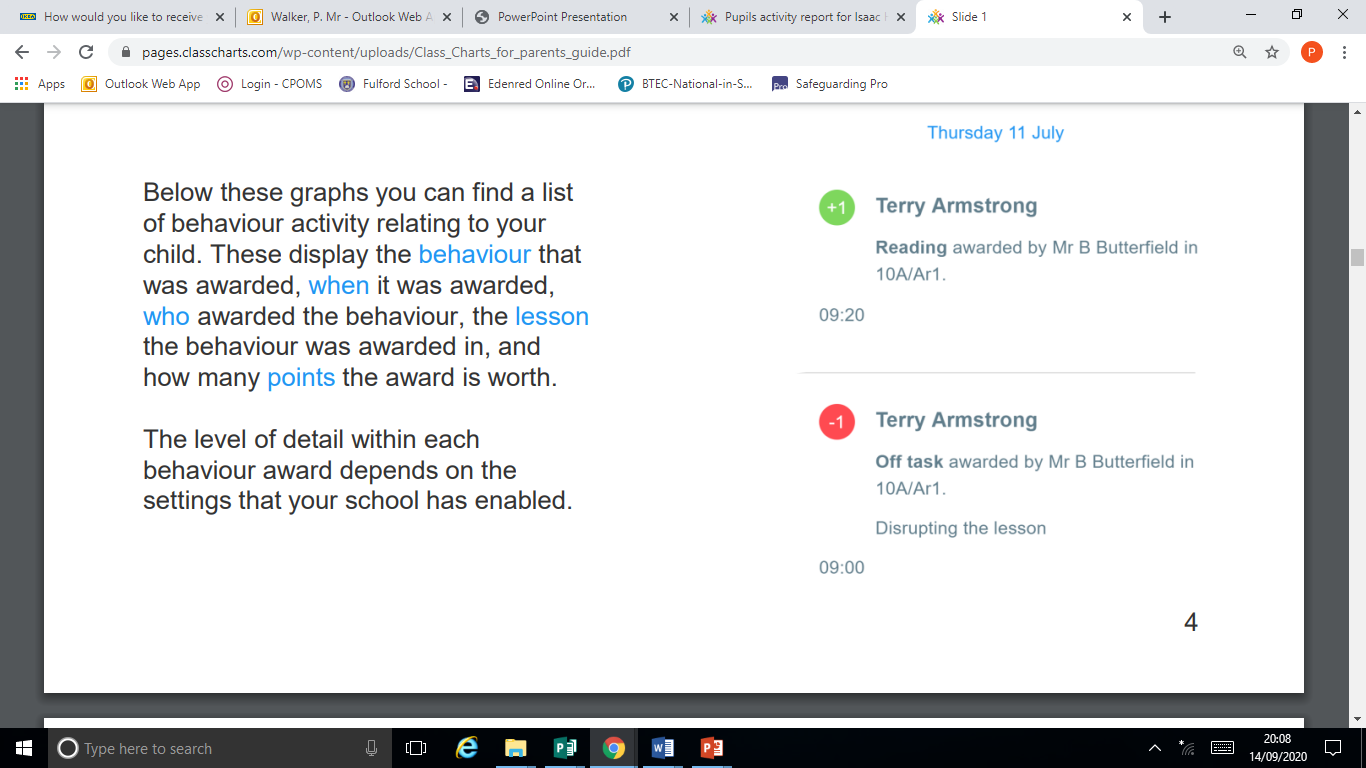 Regular Updates
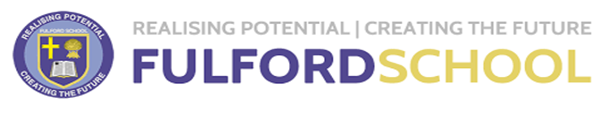 HONESTY, EMPATHY, AMBITION, RESPECT, TOLERANCE
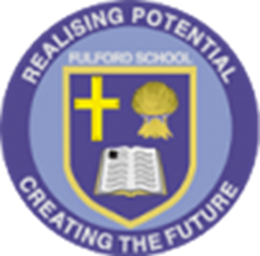 Positive Behaviour Recognition
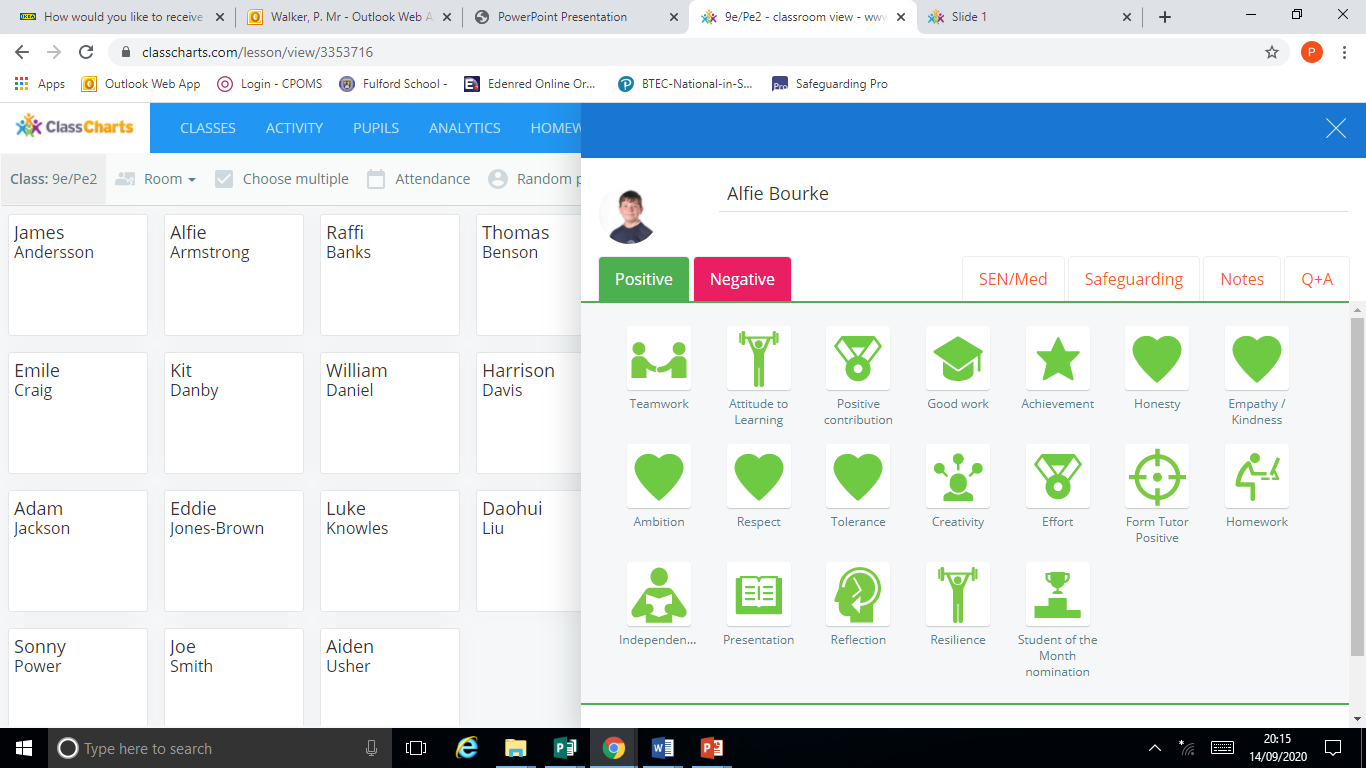 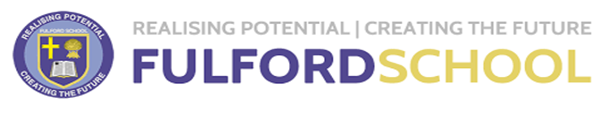 HONESTY, EMPATHY, AMBITION, RESPECT, TOLERANCE
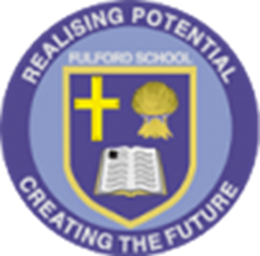 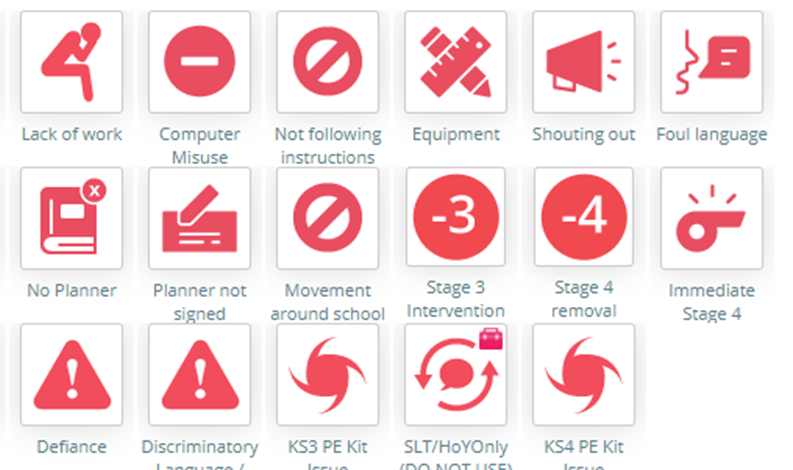 Negative Behaviour Recording
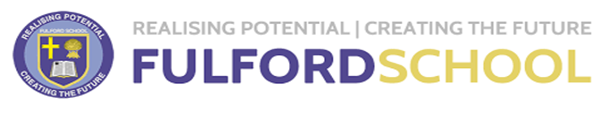 HONESTY, EMPATHY, AMBITION, RESPECT, TOLERANCE
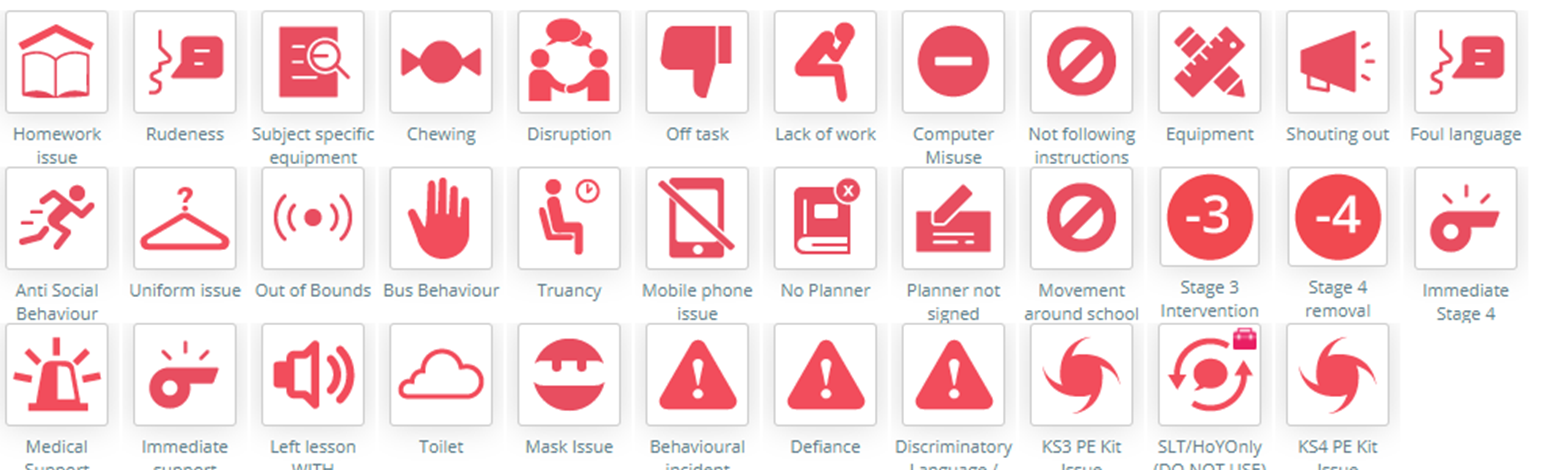 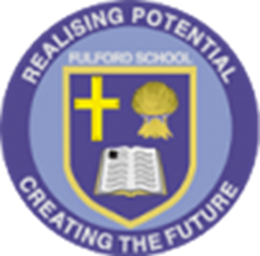 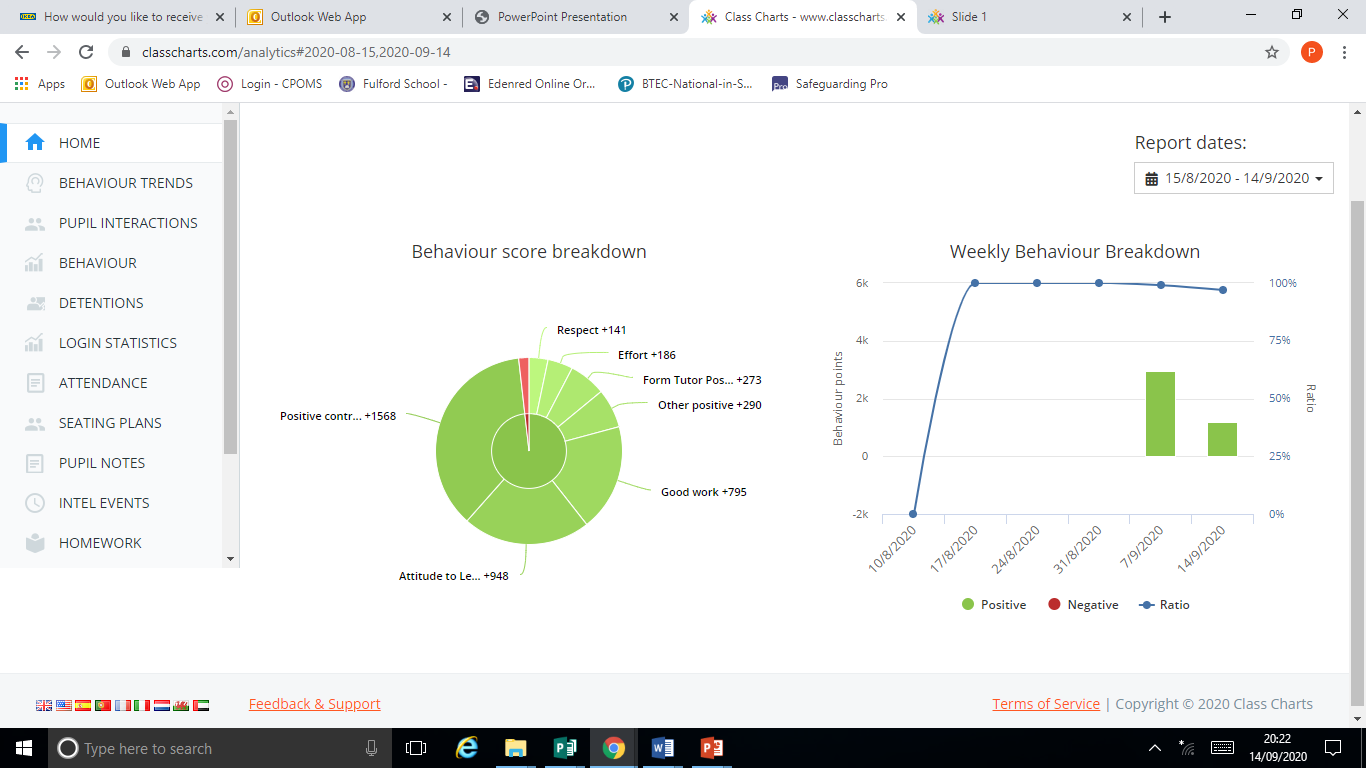 Regular Updates
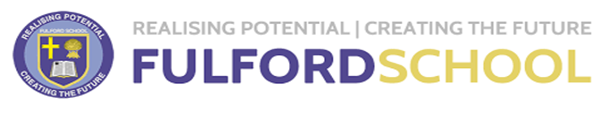 HONESTY, EMPATHY, AMBITION, RESPECT, TOLERANCE
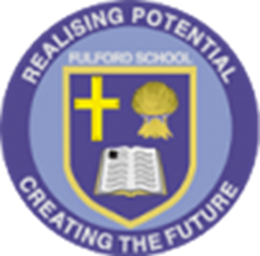 Homework
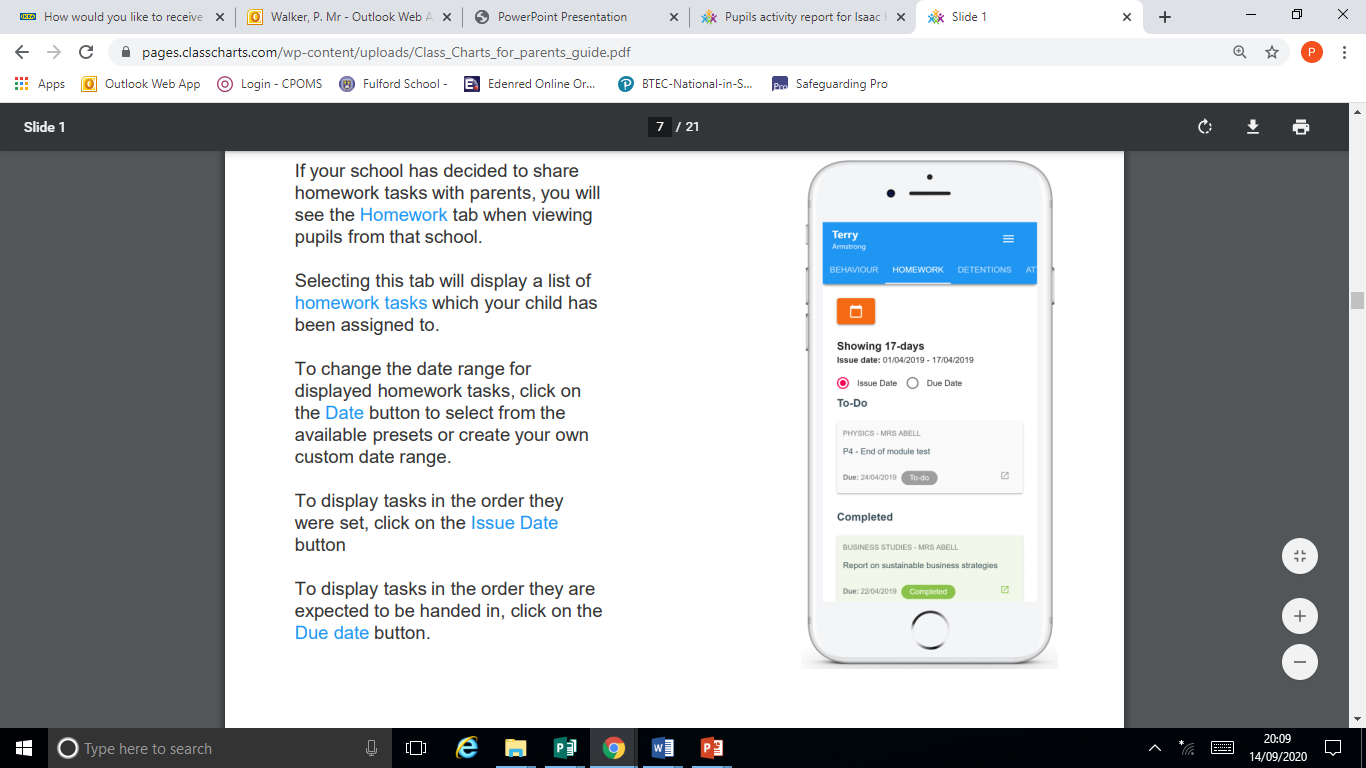 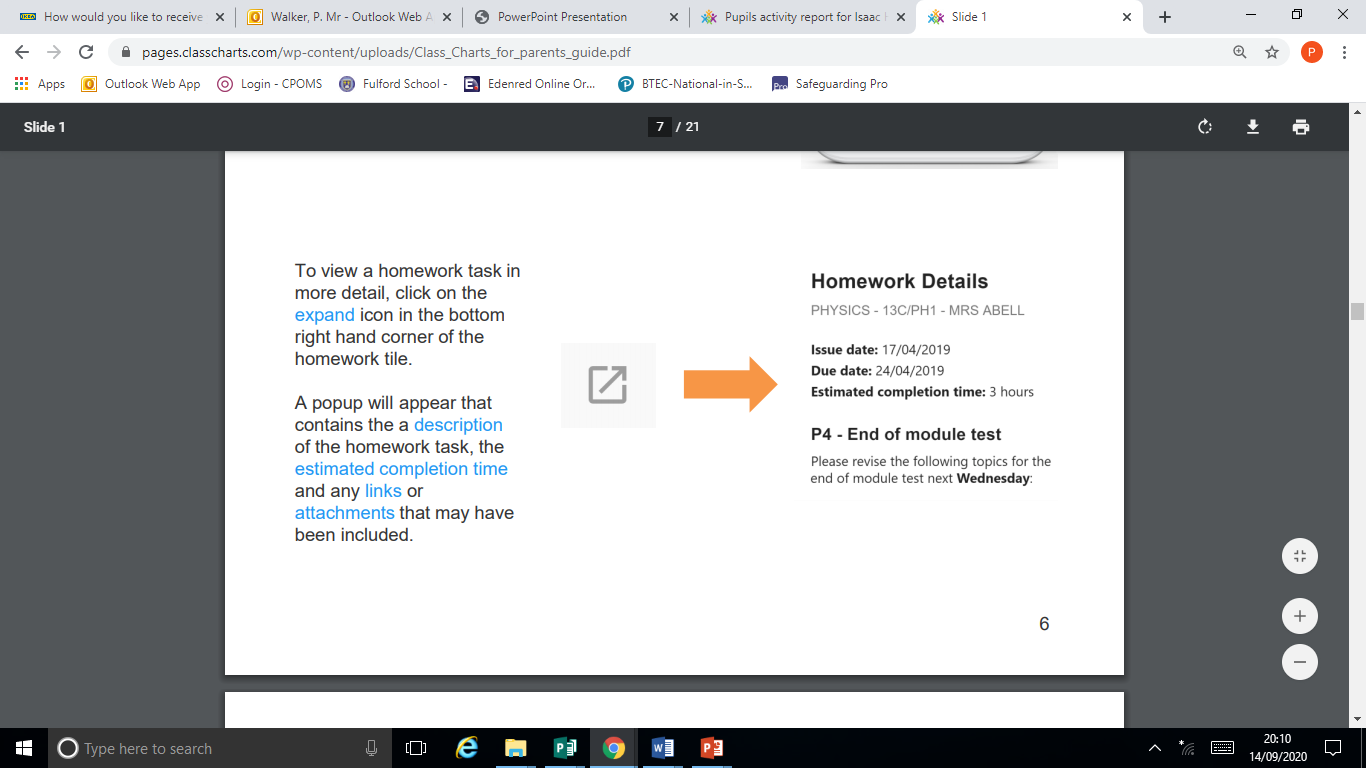 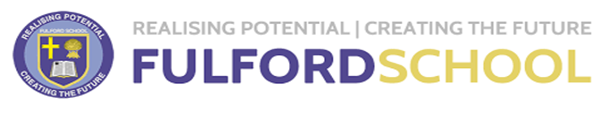 HONESTY, EMPATHY, AMBITION, RESPECT, TOLERANCE
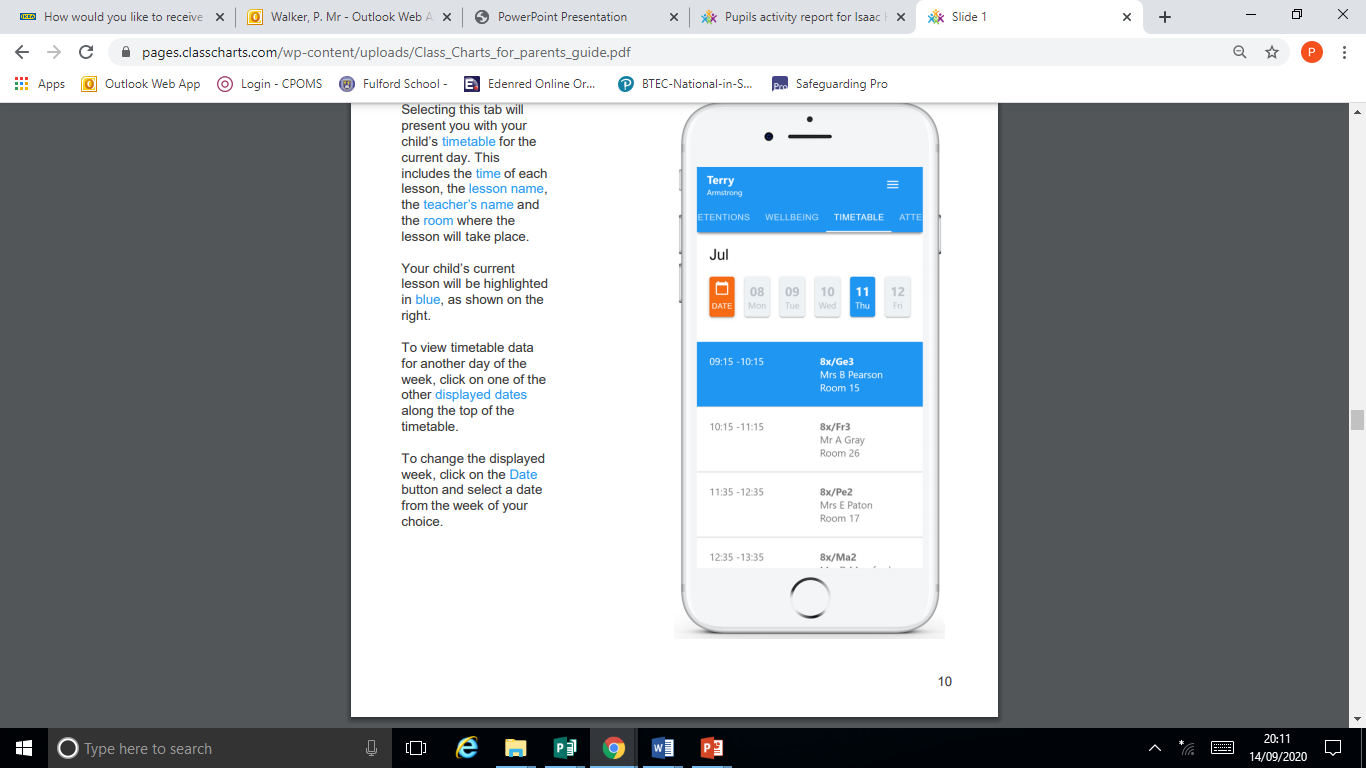 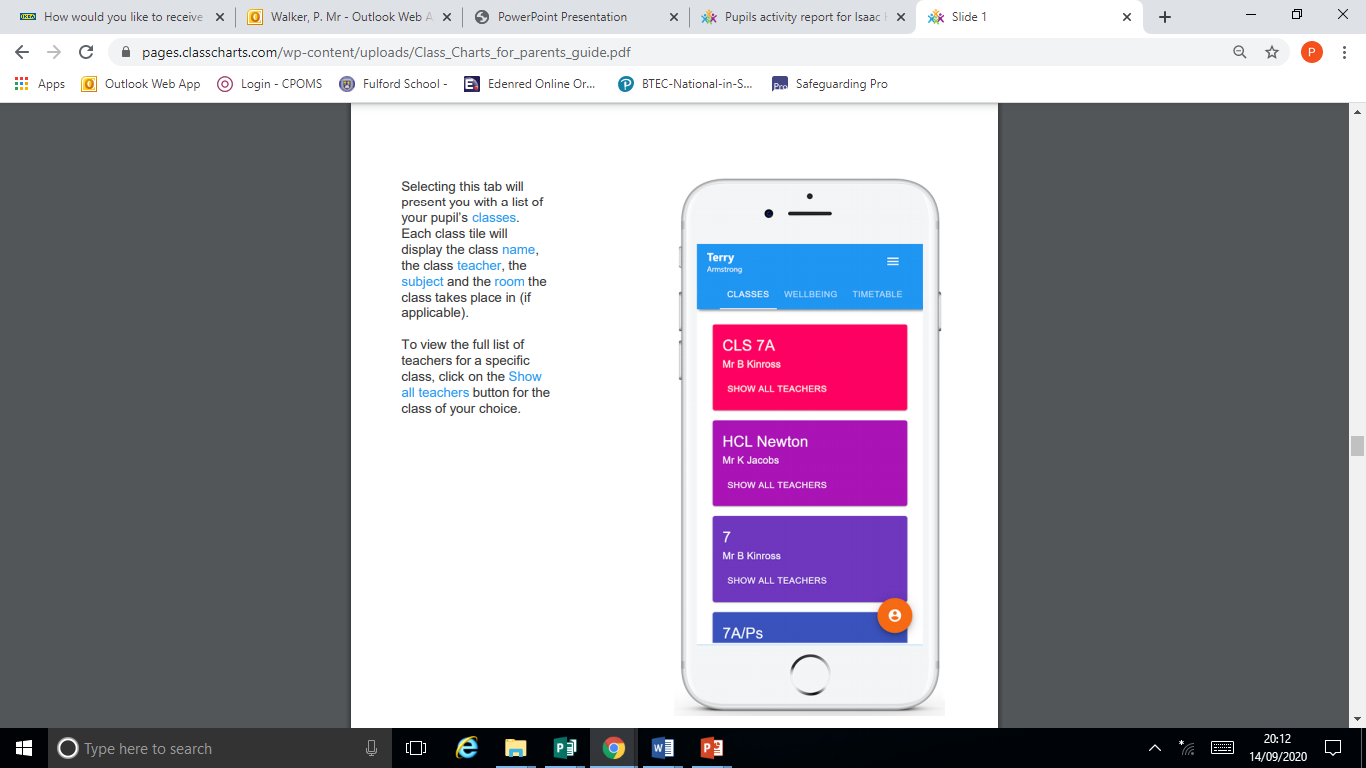 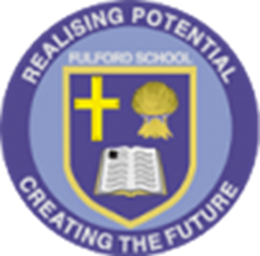 Timetable and Classes
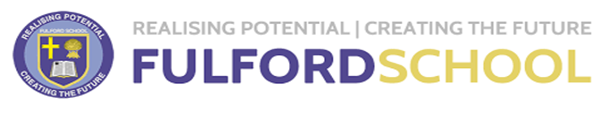 HONESTY, EMPATHY, AMBITION, RESPECT, TOLERANCE
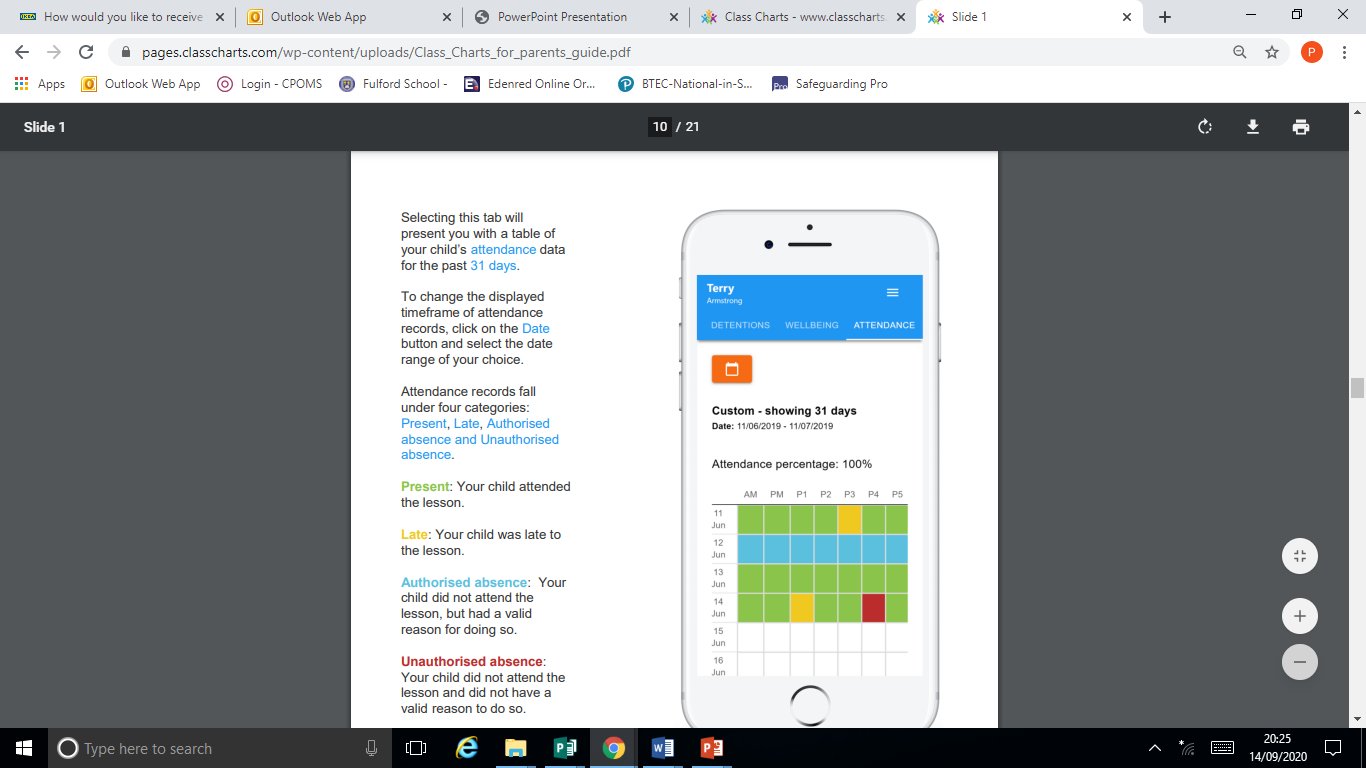 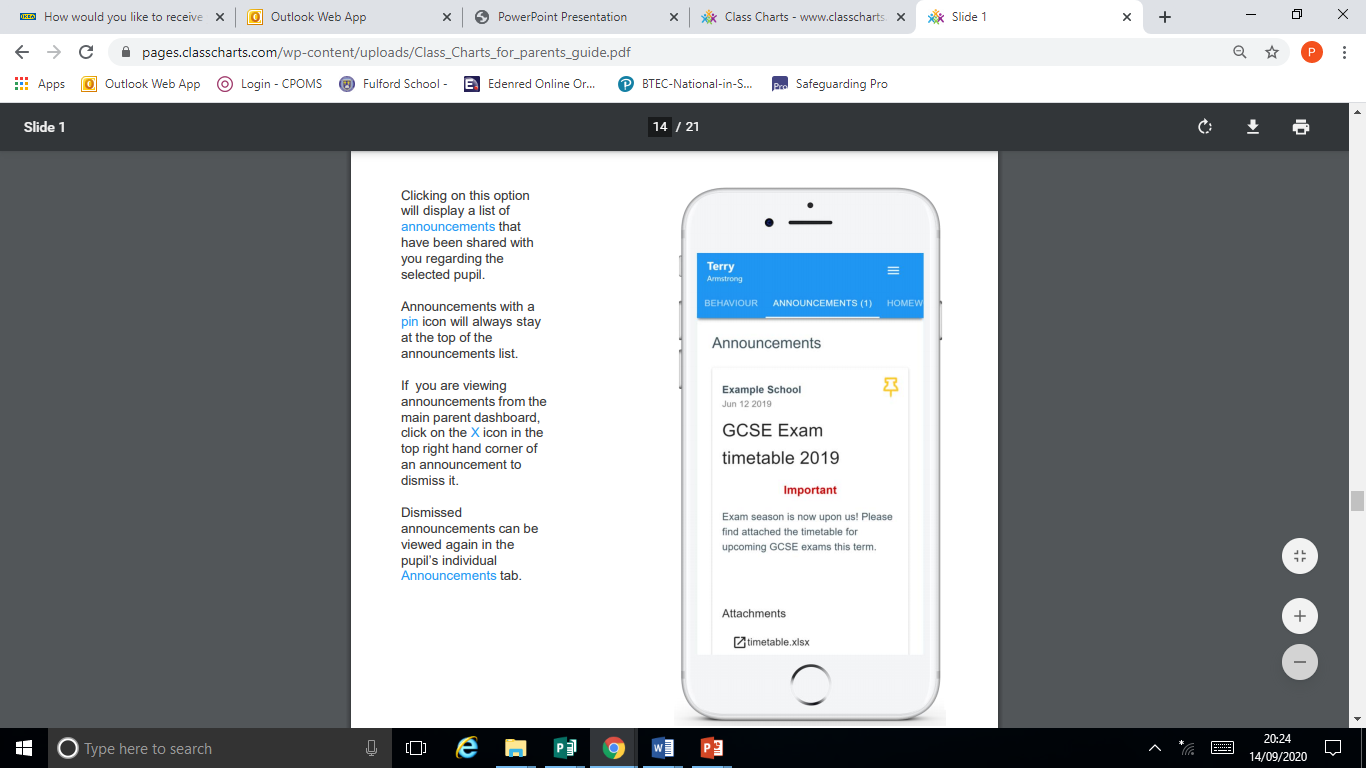 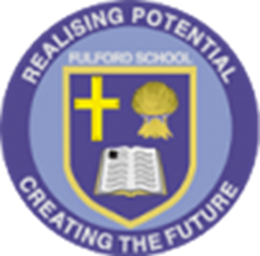 Regular Updates
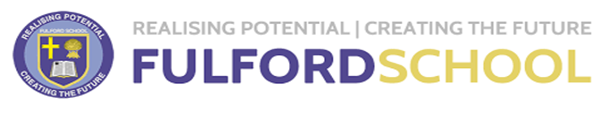 HONESTY, EMPATHY, AMBITION, RESPECT, TOLERANCE
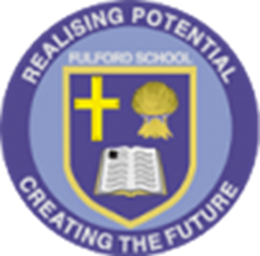 Issues and Support
Email: classcharts@fulford.york.sch.uk
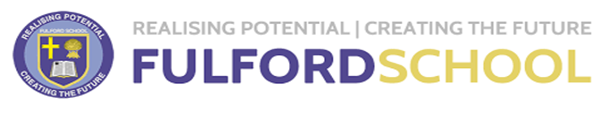 HONESTY, EMPATHY, AMBITION, RESPECT, TOLERANCE